Презентация по проекту«Лекарственные растенияЧто у нас под ногами.»
Работу выполнила 
Маринова Сумайя   Ученица 2 класса
МОУ Анненковской СОШ
Цель моей исследовательской работы:
- изучить свойства лекарственных растений, растущих в окрестностях моего села: крапивы, подорожника, липы, шиповника, зверобоя .
Задачи :
1.Узнать в сети Интернет, в справочной литературе почему эти растения называют лекарственными.
2.Изучить лекарственные свойства растений при личной встрече с провизором аптеки Маркеловой Ольгой Валерьевной, в сети Интернет, в справочной литературе сельской библиотеки .
Узнать, как применять эти растения для лечения кашля,   ссадин и ушибов, для укрепления волос.
3. Применить полученные знания о свойствах лекарственных растений в своей семье.
4.Сделать вывод о лечебных свойствах лекарственных растений местности, в которой я живу.
Гипотеза
Чистотел
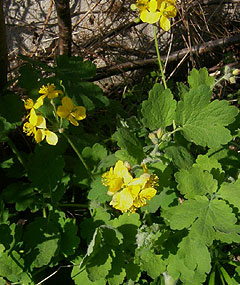 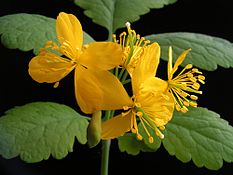 Липа
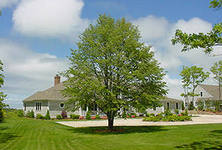 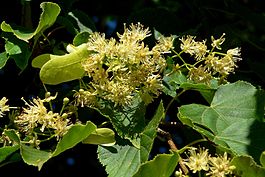 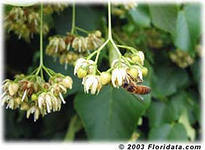 Ромашка лекарственная
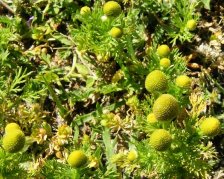 Подорожник
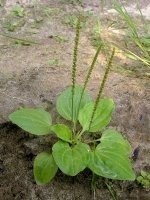 Шиповник
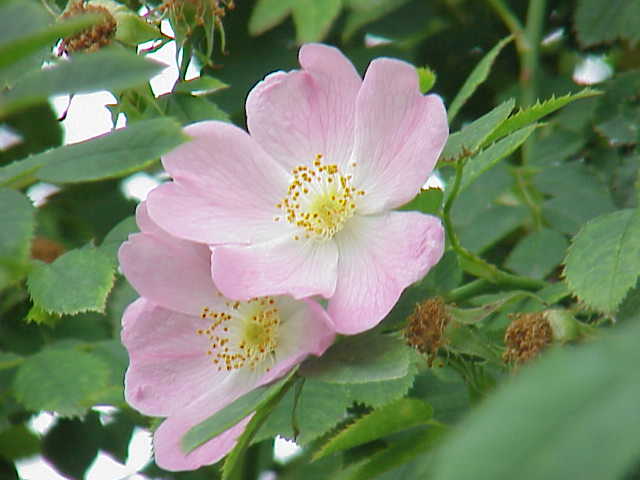 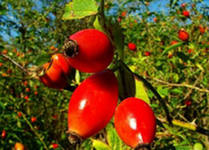 Пастушья сумка
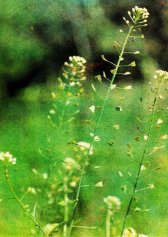 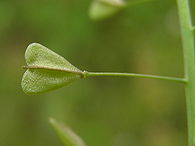 КАЛЕНДУЛА
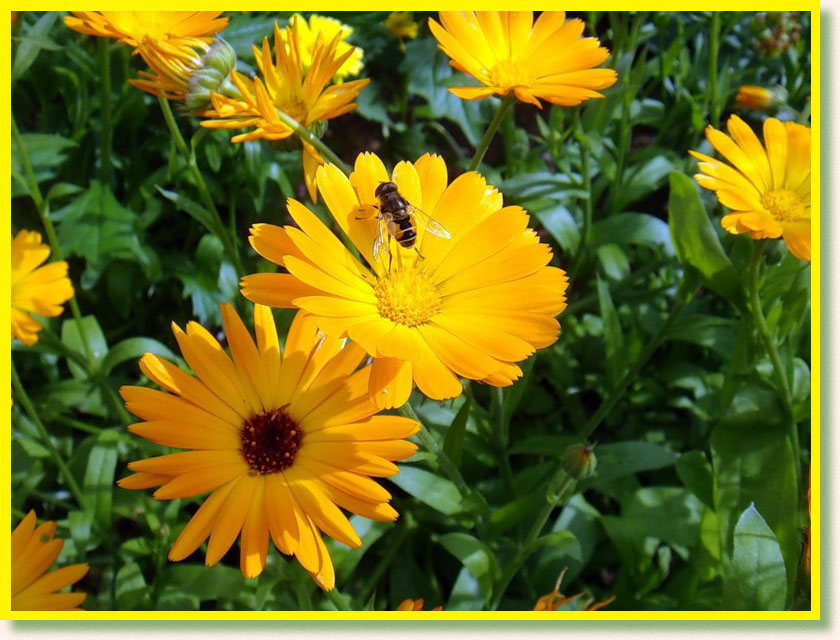 Береза
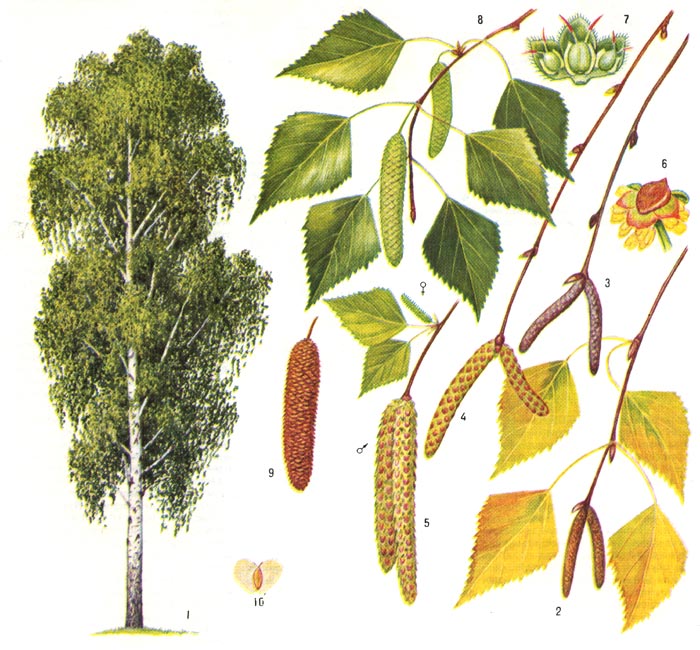 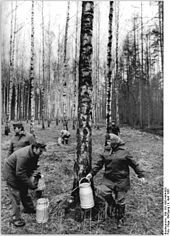 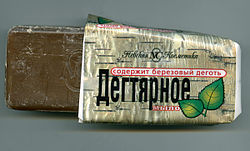 Крапива лекарственная
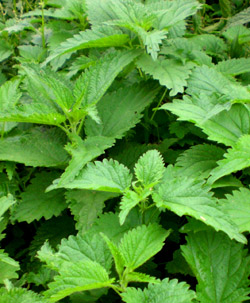 Шиповник
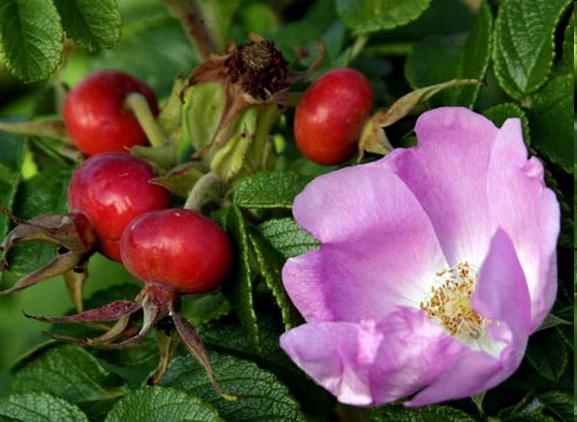 МАТЬ – И - МАЧЕха.
АЛОЭ
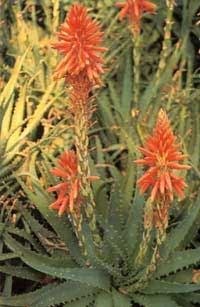 Зверобой
Облепиха
Пустырник
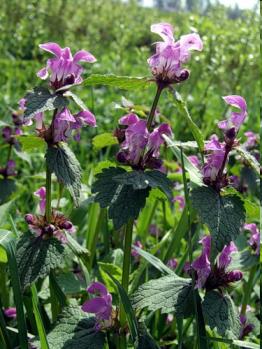 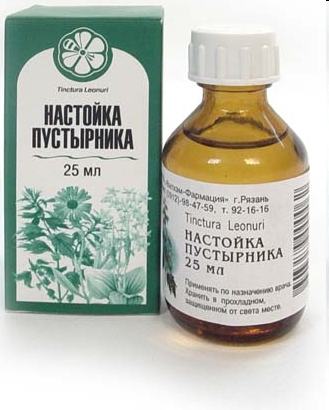 Лопух, репейник
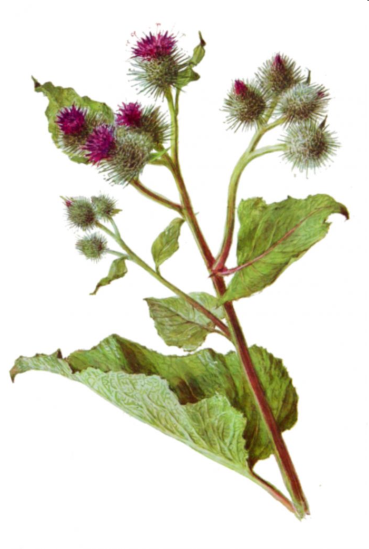